Message from David Luchetti, Australian SKA Director
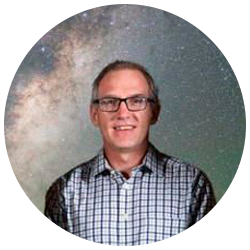 India, like Australia, has a strong track record in radio astronomy. As we embark on building the SKA, the world’s largest and most capable telescope, it gives me great comfort to harness the significant radio astronomy expertise in our countries. We have amassed impressive capability around our SKA pathfinder telescopes, in the GMRT, ASKAP, and of course the MWA which is itself a leading example of the value of Australian/Indian collaboration. The SKA will need every bit of this expertise to reach its potential. 
Events like this ARDRA meeting demonstrate the strength of the Australia-India relationship. I’m blown away by the breadth of topics on the meeting agenda, and the possibilities going forward. Everything from pulsars, transients, solar and heliospheric physics, through to data processing and complimentary wide-area surveys have been covered. The scope for collaboration is significant, and I encourage you all to embrace the opportunities presented in this meeting.
I look forward to future collaboration opportunities, and working with India to realise the SKA. In particular, we recognise India’s leadership to-date in developing the SKA Telescope Manager, as a critical component of the telescope. By harnessing our collective expertise, I’m sure we can maximise the scientific and technical benefits of the SKA for both our countries.
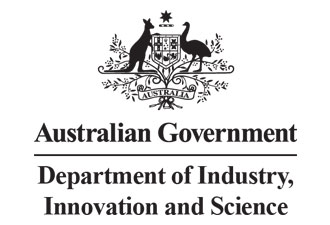